MODAL VERBS
Silvije Devald M.A.
Vladimir Nazor Primary School
Daruvar, Croatia
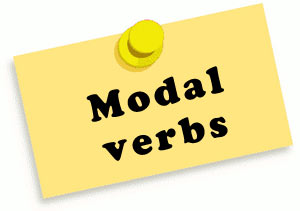 can, could, will, would, 
shall, should, may, might, need, must, ought to, dare, used to
Modal Verbs
form a special group
don’t exist in the Croatian language
important in the German language (können, sollen, wollen, wissen ...)

čine zasebnu skupinu
ne postoje kao posebna skupina u hrvatskom
važni u njemačkom jeziku
Features of the Modal VerbsPosebnosti modalni glagola
always followed by a main verb in the infinitive form

uvijek se koriste uz glavni glagol u infinitivu

You can open your books.
Features of the Modal VerbsPosebnosti modalni glagola
do not add the ending –s in 3rd person singular in the Present Simple Tense

ne dobivaju nastavak –s u 3. licu jednine sadašnjosti

She can ride a bike.
Features of the Modal VerbsPosebnosti modalni glagola
do not form the continuous and perfect tenses

ne tvore continuous i perfect glagolska vremena

*You are maying go out.
*I have could swim.
Features of the Modal VerbsPosebnosti modalni glagola
form the negative by just adding the „not”, without another auxiliary verb

niječni oblik tvore dodavanjem niječnice „not”, bez drugih pommoćnih glagola

We should not drink alcohol.
Features of the Modal VerbsPosebnosti modalni glagola
form the questions by inversion, without another auxiliary verb

upitni oblik tvore inverzijom, bez drugog pomoćnog glagola

Should she read the message?
Features of the Modal VerbsPosebnosti modalni glagola
some modal verbs have alternative verbal forms

neki modalni glagoli imaju zamjenske oblike

can – be able to
may – be allowed to
must – have to
Features of the Modal VerbsPosebnosti modalni glagola
„must” has two negatives:
grammatical – mustn’t 
logical – needn’t

„must” ima dvije negacije
gramatičku – mustn’t (= ne smjeti)
logičku – needn’t (= ne morati)
Thank you for your attention!
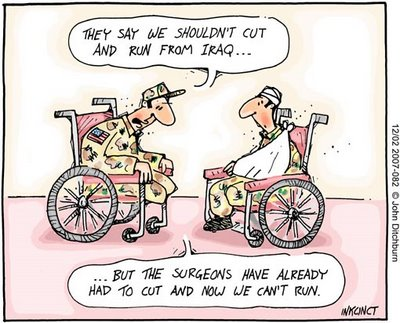